Čitateľská gramotnosť
Text ako prostriedok poučenia a zábavy
Záverečná prezentácia
Mgr. Jozefína Pástorová
Slovenský jazyk a literatúra
Hymna slovenských hokejistov
Hudba : Michal Mikláš Text : Viktor Mikláš Producent : Milan Špaňo Námet : Štefan Nižňanský 
      Nech bože dá, nech bože dá veď my na to máme,nech bože dá, nech bože dá ten víťazný gól, nech bože dá, nech bože dá veď dobre to hráme,aby viac na nás     nik nezabudol, 
      koľko krát sám si tam stál ,koľko rán, tým sa nešetrí ,koľko krát si už prehrával býval sám kdesi v závetrí,
      nech bože dá, nech bože dá veď my na to máme,nech bože dá, nech bože dá ten víťazný gól, nech bože dá, nech bože dá veď dobre to hráme, aby viac na nás nik nezabudol 
      toľko hviezd, a náš dvojkríž možno sláva, šťastie zíde  k nám trocha sĺz, ešte neveríš ráno dvíha vietor do duší 
      nech bože dá, nech bože dá       veď my na to máme nech bože dá, nech bože dá ten víťazný gól nech bože dá, nech bože dá veď dobre to hráme, aby viac na nás nik nezabudol, 
      aj keď sú už na kolenách každý z nás je trochu dobitý to pre nás nič neznamená pýchou nie sme nikdy opití 
      nech bože dá, nech bože dá veď my na to máme nech bože dá, nech bože dá ten víťazný gól nech bože dá, nech bože dá veď dobre to hráme aby viac na nás nik nezabudol
[Speaker Notes: http://www.fodor.sk/Hockey/hymnus.htm]
Slovenský jazyk a literatúra
Ročník:                        Štvrtý
Predmet:                     Slovenský jazyk a literatúra
Obsahový štandard:  Tvarová /morfologická /rovina
                                     Rod, číslo a pád podstatných mien
                                     Opakovanie
Výkonový štandard:   Vedieť vyhľadať podstatné mená
                                      Triediť podľa rodu, určiť číslo a pád PM
                                      Opakovať a upevniť učivo                                 
Etická výchova        :   Pozitívne vzory
Metódy:                        Problémová, inscenačná, 
                                      výklad,  rozhovor
Pomôcky:                    Text hymny slovenských hokejistov, 
                                      učebnica, pracovný zošit
Slovenský jazyk a literatúra
Úvodná časť:

Motivácia: Prečítame si text Hymny slovenských hokejistov,   
                  ktorá vznikla v čase MS v ľadovom hokeji, keď 
                  sme sa stali majstrami sveta. Budeme pracovať 
                  v PZ a opakovať podstatné mená. Všetci by 
                  sme mali viac športovať, než sedieť pri počítači.

  2. Hlavná časť : Žiaci sa oboznámia s textom. Na hodine 
                             hudobnej výchovy sme sa učili o hymnických   
                             piesňach a počúvali sme ich. Pracujte podľa pokynov 
                              a odpovedzte na moje všetečné otázky:


                  
:
Slovenský jazyk a literatúra
Otázky:
Aký gól, nech bože, dá?
Čo pre hokejistu znamená víťazstvo?
Ktorý zimný šport sa páči Tebe?
Aké vlastnosti má reprezentant SR s medailou na krku?
Prečo sa treba snažiť a usilovať o víťazný záver zápasu?
Slovenský jazyk a literatúra
Záverečná časť /reflexia/
Pracujeme v PZ, na záver krátke slohové útvary o zimných športoch 
a športovcoch s využitím podstatných mien a slovies. Hymnu si 
vypočujeme a naučíme sa spievať. Využijeme pri povzbudzovaní 
počas MS v ľadovom hokeji  v Bratislave a Košiciach. Už iba 100 dní.
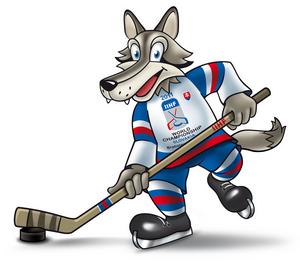 Čitateľská gramotnosť
Ďakujeme za pozornosť!